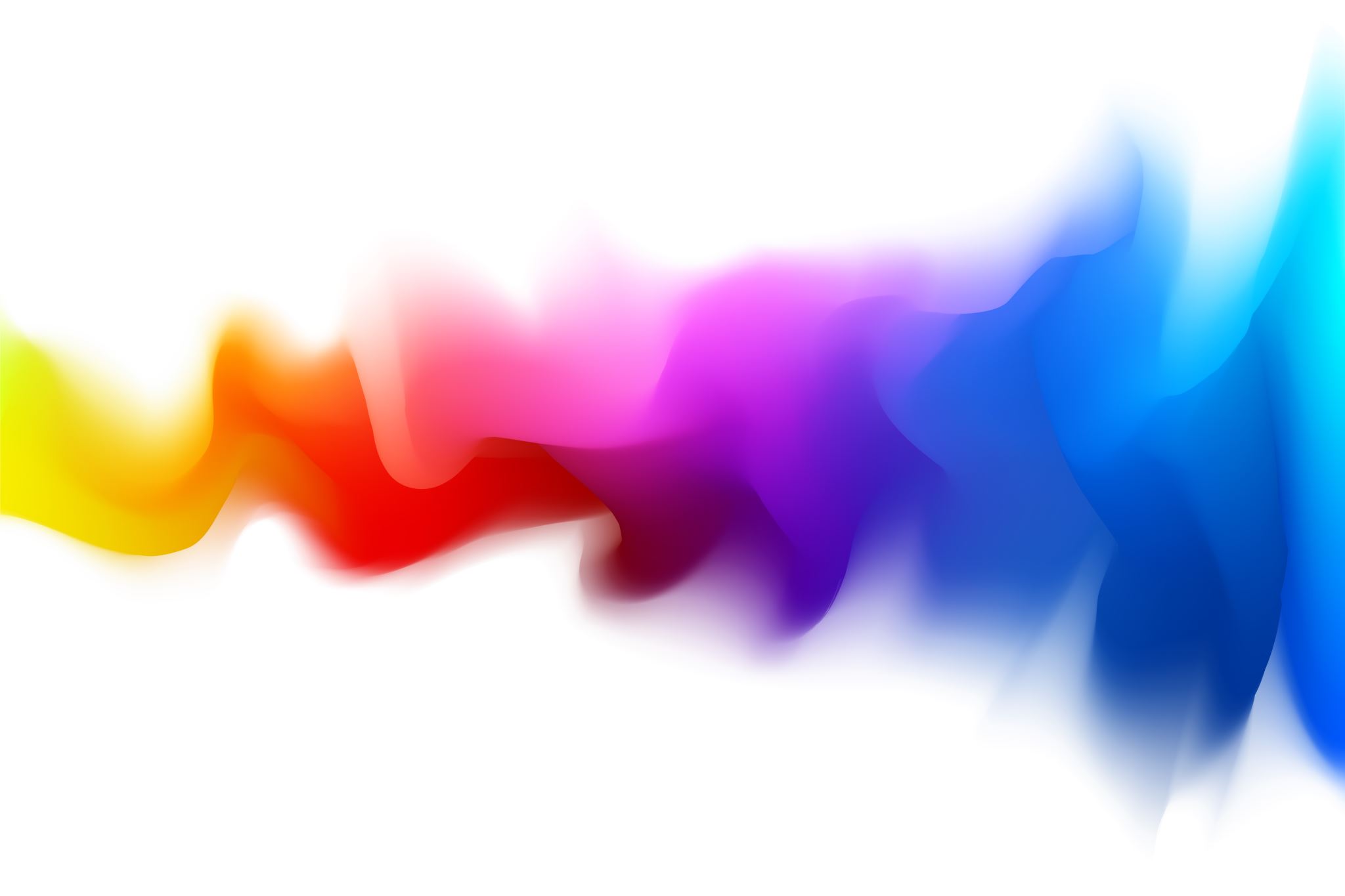 OBHAJOBA PRAXE
Vysoká škola technická a ekonomická v Českých Budějovicích Ústav podnikové strategie
David Zavřel
České Budějovice, 2023
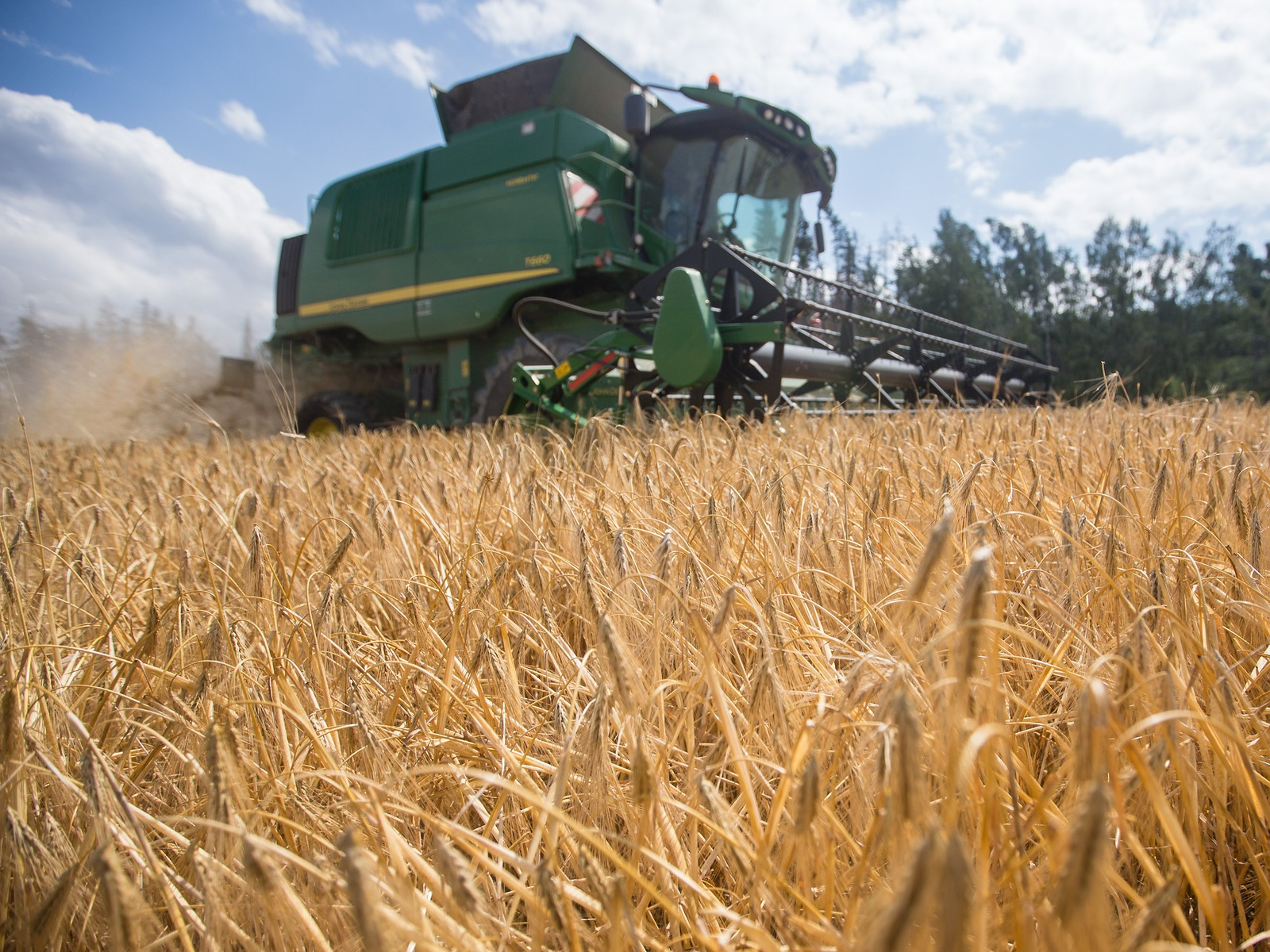 CHARAKTERISTIKA PODNIKU
Zemědělsko - obchodní družstvo se sídlem v Němčicích, bylo založeno 27.5. 1974.
Podnik působí v Jížních Čechách v okrese Prachatice
Specializuje se na zemědělství
Hlavní náplní 
Je prodej obilovin, mléka, prasat a skotu
Podnik zaměstnává 36 stálých zaměstnanců
Administrativní budova podniku
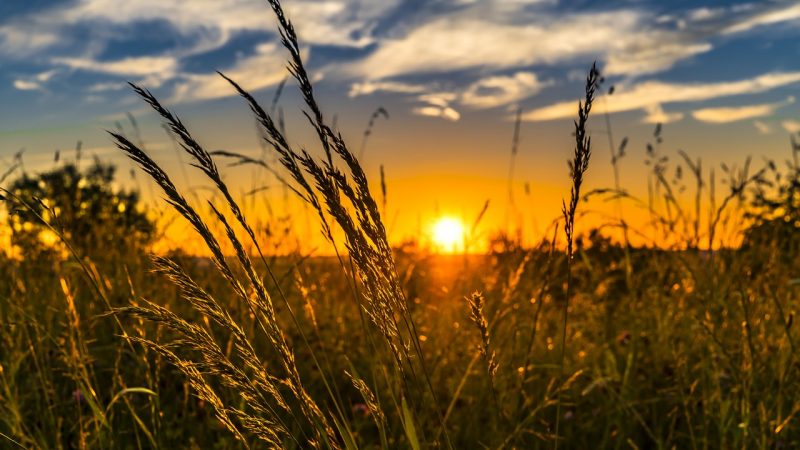 NÁPLŇ PRAXE
Oblast strategické řízení
Účast členských schůzí
Funkce zapisovatele
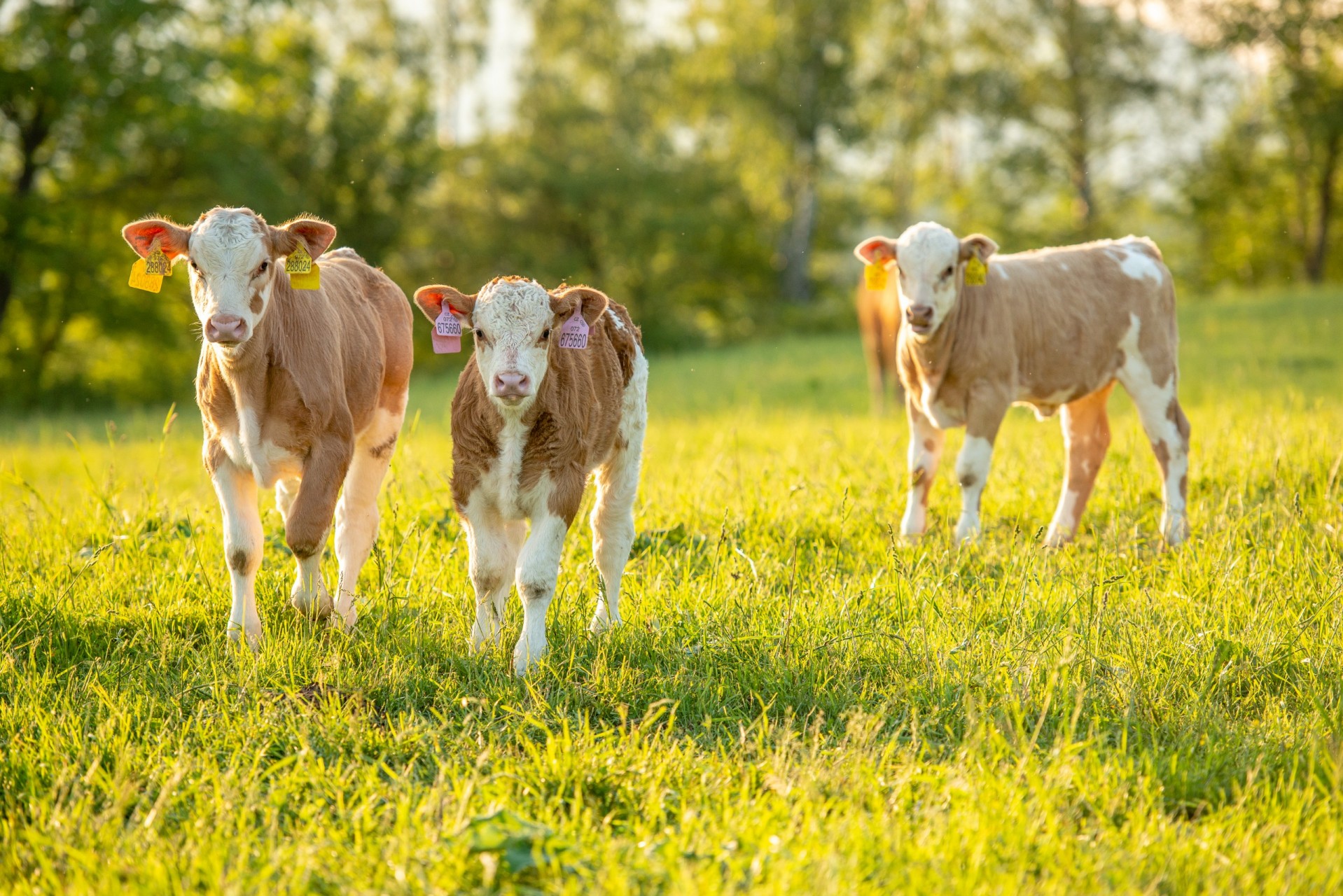 NÁPLŇ PRAXE
Oblast finance podniku
Kontrola stavu pokladny, účetního stavu
Tvorba rozvahy, výkaz zisků a ztrát, cahflow
Přepsání výkazů do wordu pro členy představenstva
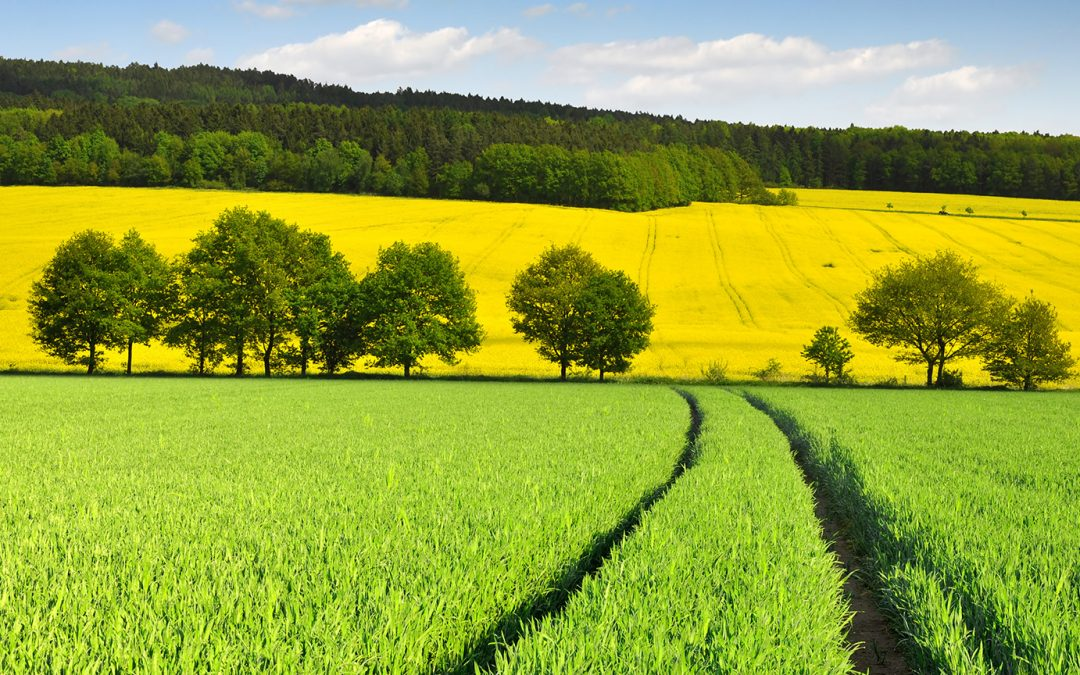 NÁPLŇ PRAXE
Oblast marketing
Emaily odběratelům
Zapisovat jednotlivé ceny do tabulek
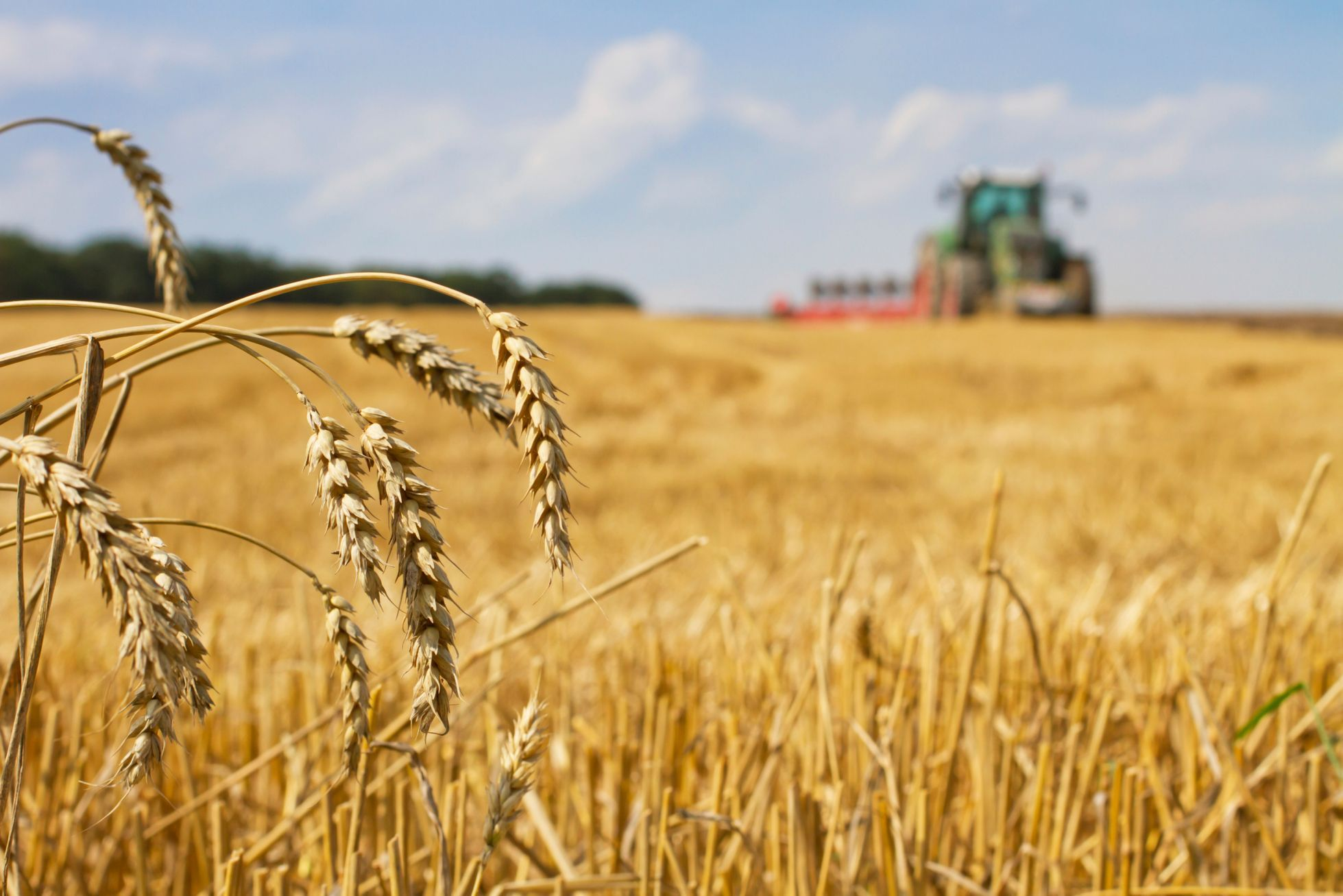 NÁPLŇ PRAXE
Oblast finanční účetnictví  
Účtování účetních dokladů FAP, FAV do účetního programu
Odesílání upomínek k pohledávkám emailem
Pachtovní smlouvy
Měsíční spotřeba PHM strojů
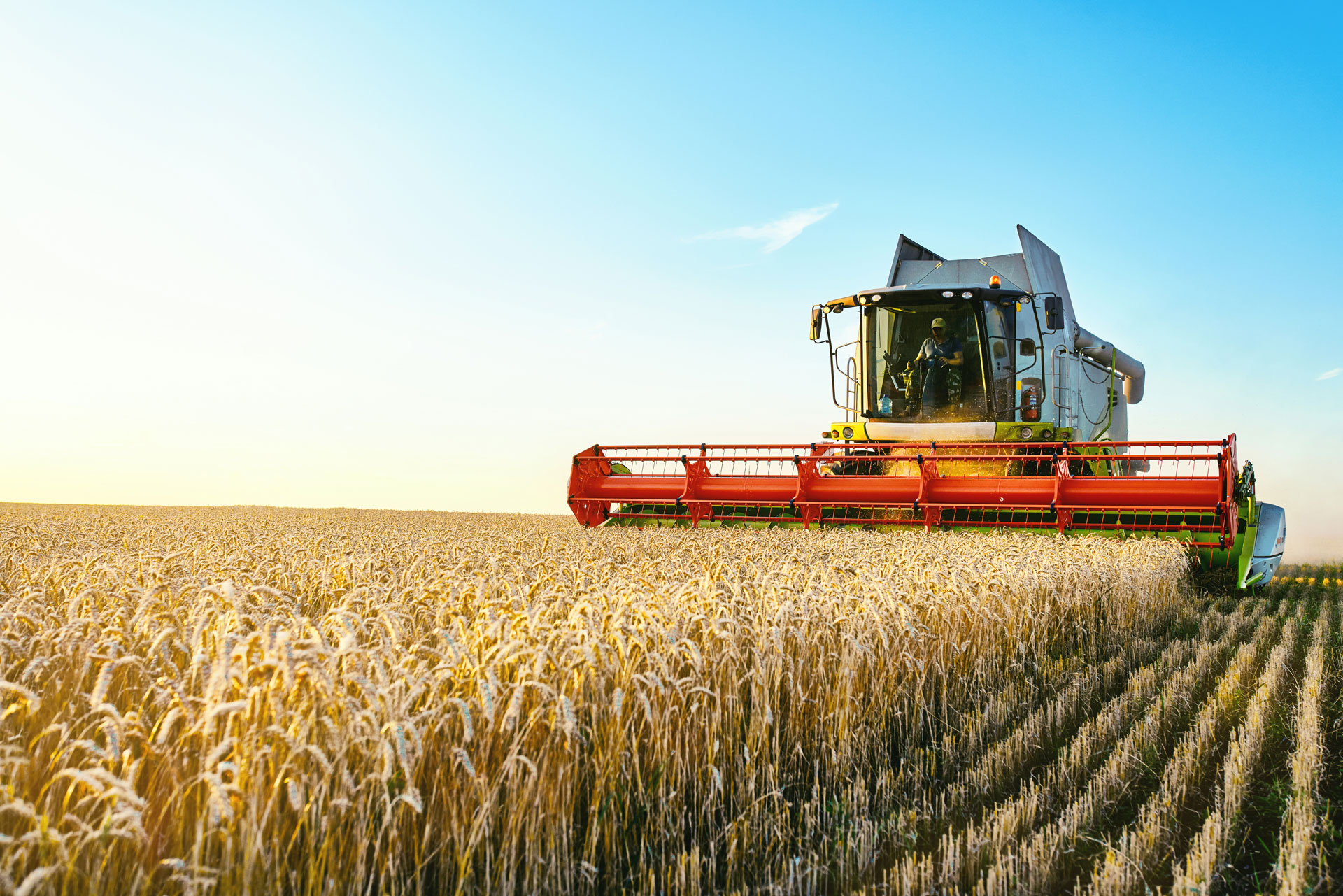 NÁPLŇ PRAXE
Oblast personální management 
Vyplňování „desetidenek“ a evidence docházky
Měsíční srážky a prémie v programu
Exekuční srážky
Pořízení mezd v programu
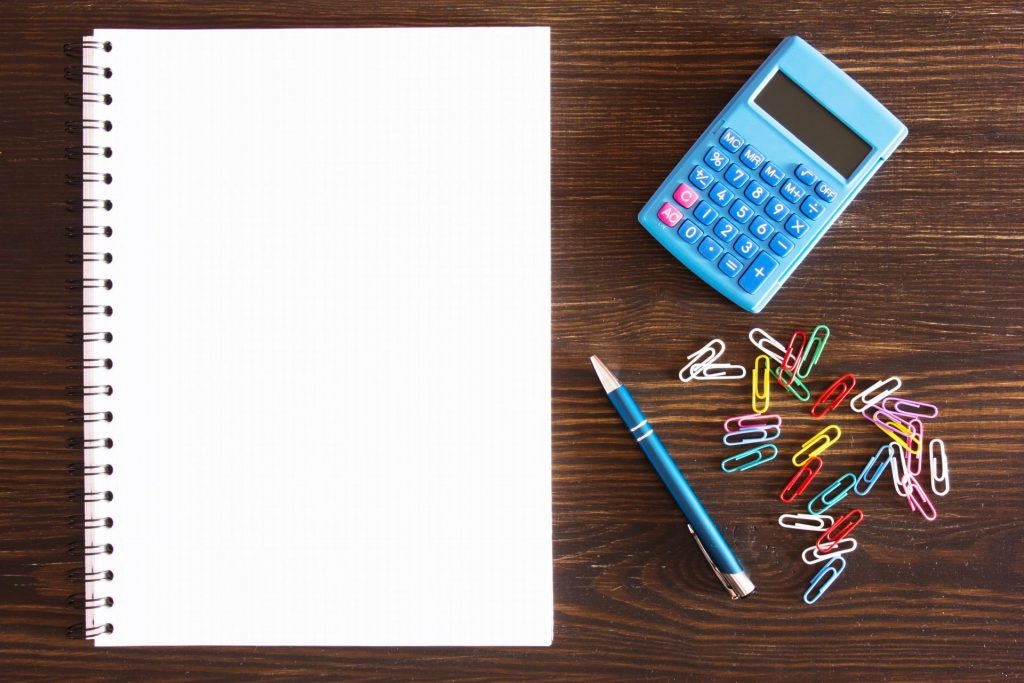 ZHODNOCENÍ PRAXE
Hodnotím pozitivně
Ověření teoretických znalostí
Nabídnuta práce
DĚKUJI ZA POZORNOST